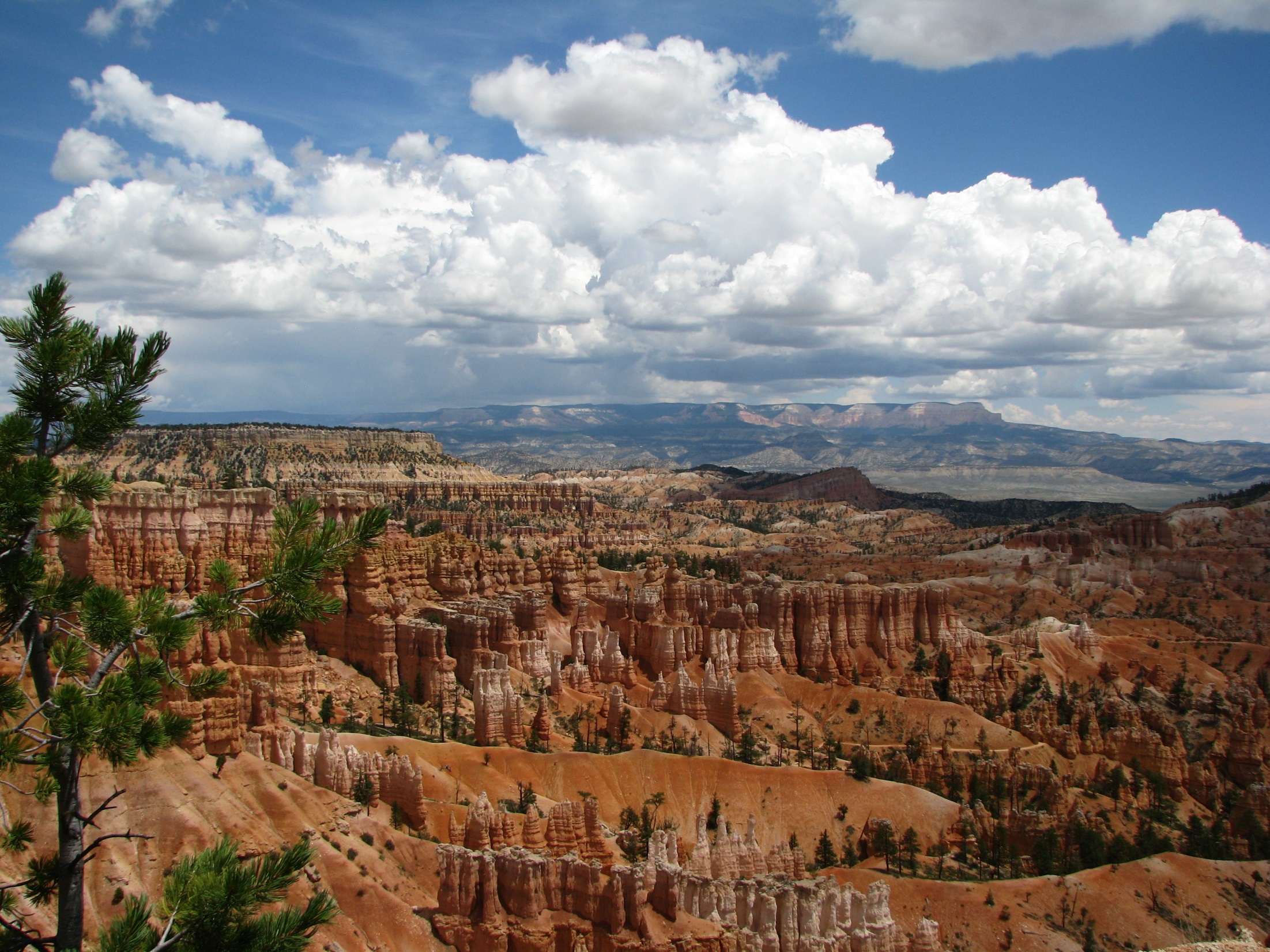 Utah’s Air Quality
Bryce Bird
Department of Environmental Quality
Division of Air Quality

bbird@utah.gov

801-536-4000
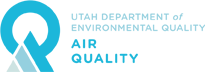 Utah experiences good air quality, except forabout 5% of days on average when we exceed current federal health standards
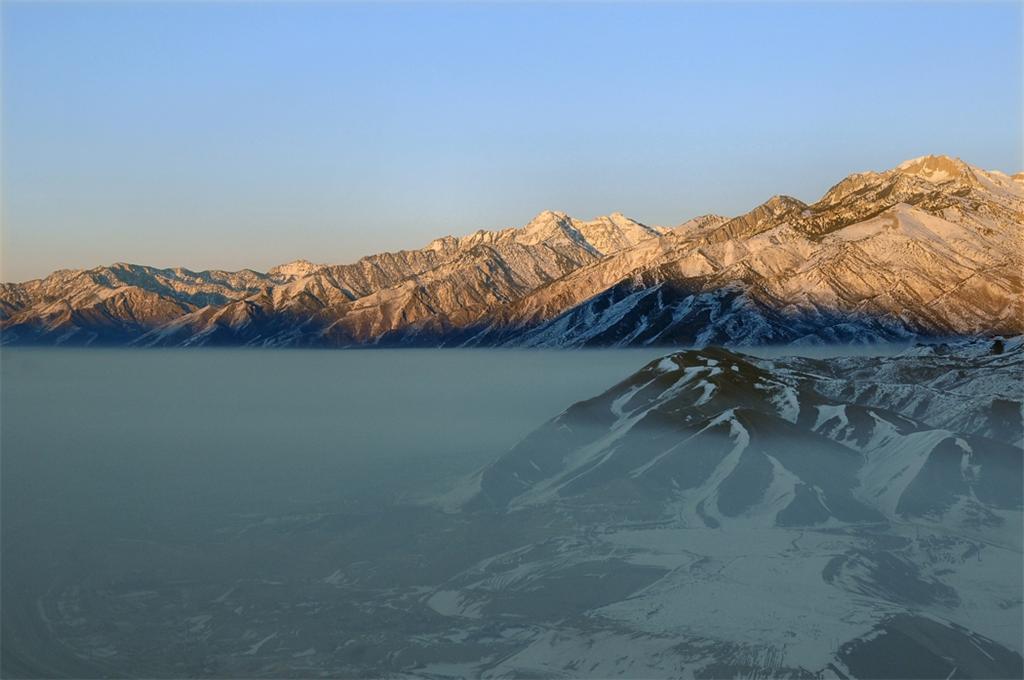 2
Utah Division of Air Quality
Air Quality
Growth
Transport
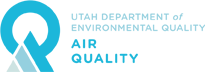 3
Land Ownership and Topography
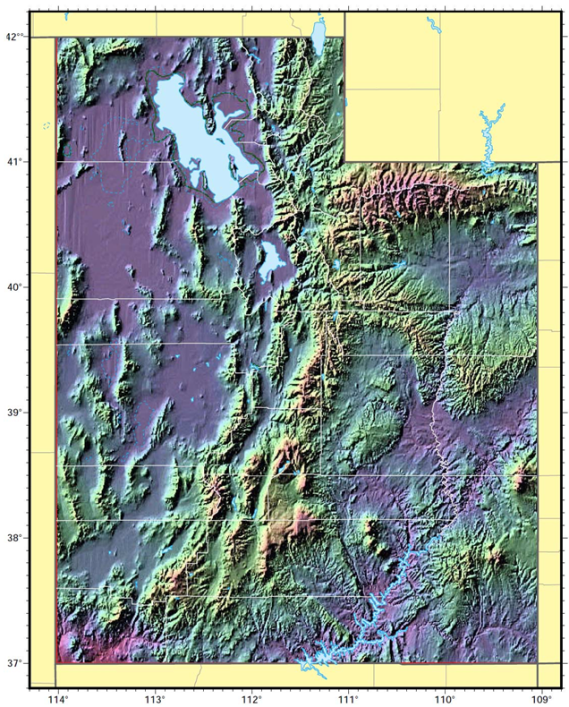 4
Results in Concentrated Population and Associated Pollution
Urbanites: Nine of 10 Utahns live on 1 percent of state’s land
Census » Utah is among most urban states in nation.
By Lee Davidson The Salt Lake Tribune
First Published Mar 26 2012 04:14 pm • Last Updated Mar 27 2012 11:42 am
Nine of every 10 Utahns now live in urban areas — and crowd together onto just 1.1 percent of the state’s land mass, according to 2010 Census data released Monday.
That makes Utah the eighth most-urbanized state in the nation. It is more urban than such states as New York, Illinois and Connecticut.
http://www.sltrib.com/sltrib/politics/53794385-90/areas-census-concentration-front.html.csp
5
Non-attainment and Maintenance Areas
Staff Review of Area Recommendations for the 2015 Ozone Standard
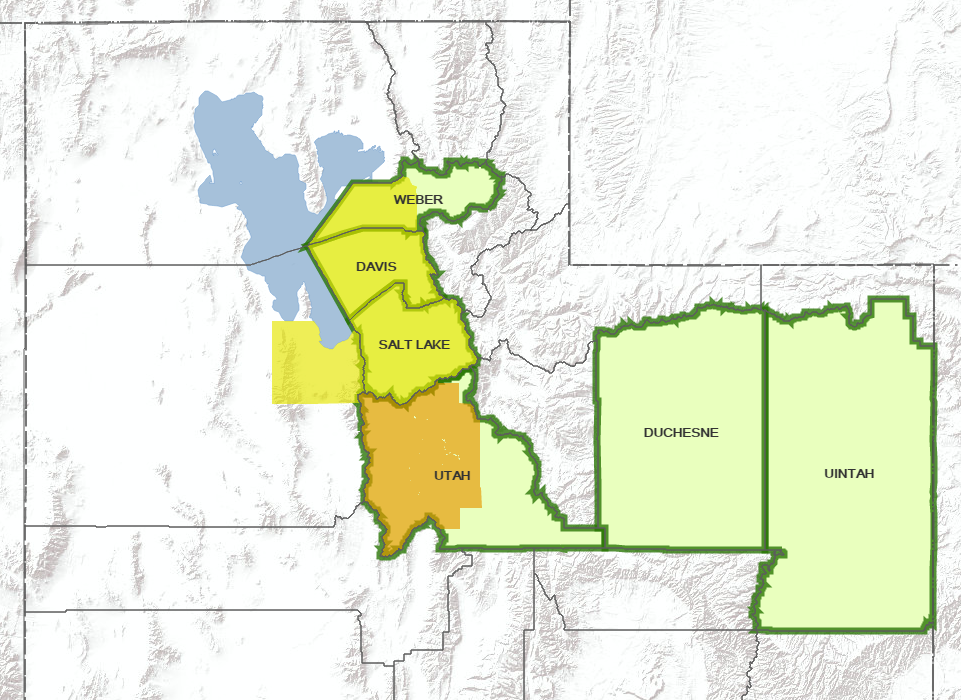 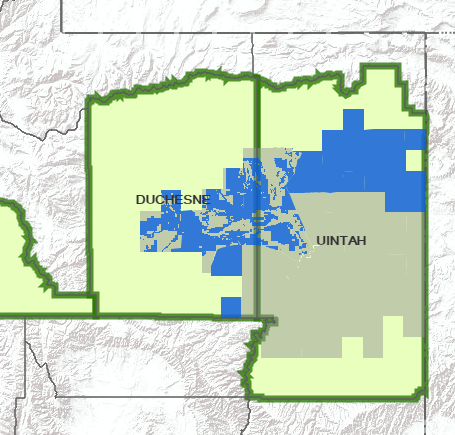 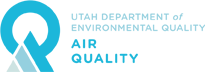 7
Number of Days That Are and Those That Would Have Been Above the Current Federal StandardsSalt Lake, Cache, and Utah County Areas
* Days with monitored values above the level of the current National Ambient Air Quality Standards combined for PM2.5 and ozone (PM2.5 standard revised in 2006, ozone standard revised in 2015) + pending final quality assurance
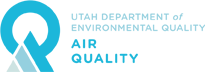 8
Wasatch Front Counties: Utah, Salt Lake, Davis and Weber
Average Winter Day
NOx, VOC, SO2 and Direct PM2.5  (most important contributors)
2002                                    2008                                  2014
Tons/Day
471                                       386                                      320
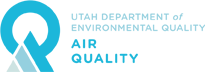 Source: Utah Division of Air Quality
Three Day Forecast and App
Notify the Public of:
Forecast Air Quality Conditions to allow the Public to Plan Activities
Public Health Advisories
Air Pollution Alert and Action Days
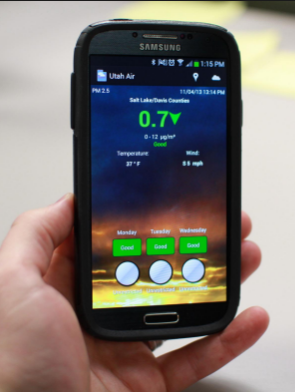 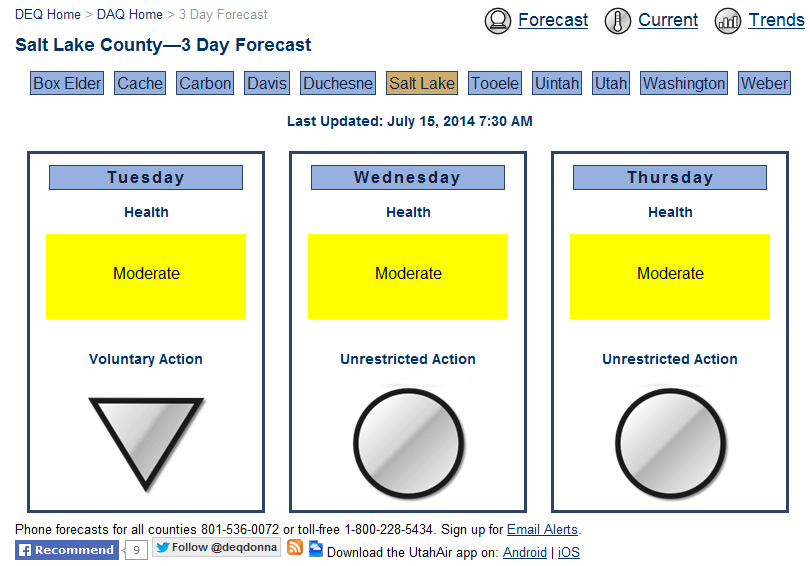 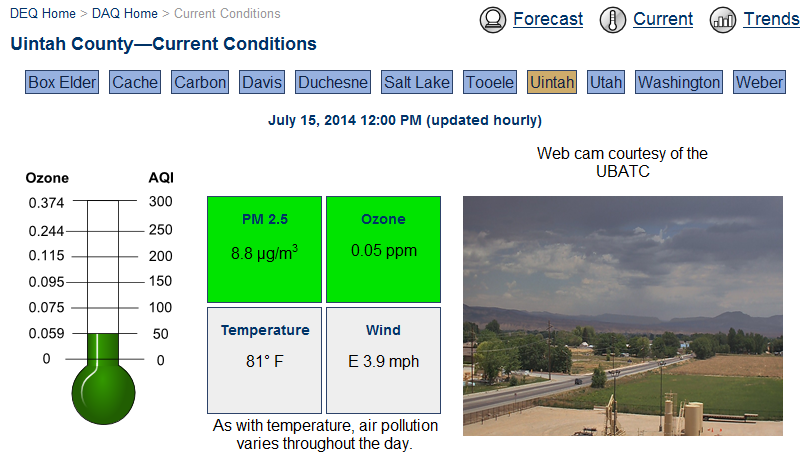